Discourse Analysis
Week 3
How to grasp meaning(s)?
By recognizing the form 
By recognizing the function 
By identifying context in-use
Typology of Pragmatic / Discourse meaning
Form  -- Function 

Function – Form
Sentence types 
Declarative sentence 
Interrogative sentence 
Imperative sentence 
Acts types 
Command 
Prohibition 
Request 
Questions
Two strangers in bus stop in an icy wind 
A : “My goodness, it’s cold”
B:  “Yes you are right”
      “It could even worse”
Function of Language
Transactional 
Interactional
Cohesion
Exophoric : interpretation lies outside the text 
Look at that! 
Endophoric : interpretation lies within the text
a) Anaphoric : look backward
Look at the sun, it is going to down quickly. 
B) Cataphoric : look forward 
It is going down quickly, the sun.
Context
Situational context 
Background knowledge context 
Context of text
Cohesion
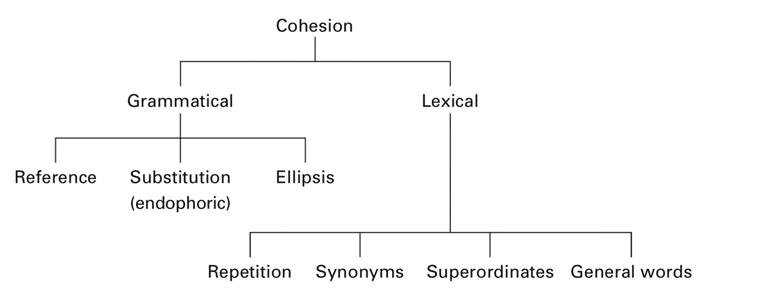 Brown and Yule. 1993. Chapter 3
Cutting. 2008. Chapter 1
Deixis
Person 
Place 
Time 



http://linguistics.oxfordre.com/view/10.1093/acrefore/9780199384655.001.0001/acrefore-9780199384655-e-213 
https://www.thoughtco.com/deictic-expression-deixis-1690428
A:Oh, there’s that guy again (pointing)
B:Oh yeah, now I see him (fixing gaze on the guy)

In an exchange above, A’s utterance spotlights the individual guy, directing B’s attention to him, and B’s response (both verbal and ocular) displays that he has recognized him.
A:I’ll have that one over there (pointing to a dessert on a tray)
B:This? (touching pastry with tongs)
A: Yeah, that looks great 
B:Here ya’ go (handing pastry to customer)

A’s utterance individuates one pastry among several, B’s response makes sure he’s attending to the right one, A reconfirms and B completes by presenting the pastry to him
Topics in Discourse Analysis
Language and society 
Language and identity 
Language and politics 
Language and ideology 
Language and power
Theories in Discourse Analysis
Systemic functional linguistics 
Conversation analysis 
Modality 
Actor representation 
Nominalization, passivation 
Corpus linguisitcs
Social theories
Power and domination 
Feminism 
Ideology 
Hegemony 
Prejudice
To do in February 19th
Review the paper 
“HEGEMONIC AND MINORITY DISCOURSES AROUND IMMIGRANTS: A CORPUS-BASED CRITICAL DISCOURSE ANALYSIS”

Download in from UIN Repository 
Menu search: author : Irham : Teaching recourse